LEDに合わせて音を
鳴らしてみよう！！
BEEP
音を鳴らすプログラム
音の高さは１～500位までしか聞こえない
数が少なくなるほど高い音が出ます。
BEEP５（高い）　BEEP３００（低い）
長い音にするためにはカンマを入れます。BEEP５，３０
LEDを光らせながら音を鳴らしてみよう
１秒毎に点滅するLEDと一緒に音を鳴らしてみよう
１秒ごとに音を鳴らす
10 LED1:WAIT60:BEEP5,30
20 LED0:WAIT60:BEEP40,30
30 GOTO10
RUN
光り方と音を工夫して早いリズムのプログラムを作ってみよう
今日のプログラミング言語は・・・
PLAY　です。
音楽を再生（プレイ）することができるよ
PLAY
プレイのプログラム
音を音階（ドレミファソラシ）で鳴らすことができるよ。
ド　レ　ミ　ファ　ソ　ラ　シ
C　  D　  E　   F　　G　  A　 B
音の高さ（オクターブ）はO1→O2で変えます。
音の長さはCの後につけます。例C2、C4
２部音符は「２」　４部音符は何もつけない
８部音符は「８」　全音符は「１」
４部休符は「R」　R２としてもよい
シャープ＃は「＃」　フラット♭は「ー」
音の速さはTで変えます。
例）　PLAY　T２４０　”CDEF”
さあやってみよう！！
今日のプログラミング言語は・・・
BTN　です。
ボタンを押すと、LEDが光る、音がなるなどができるよ！！
BTN
ボタンプログラム
ボタンの名前はいろいろあります。
□SPACE、↑　UP、↓　DOWN、
→LIGHT、←LEFT、など・・・
ボタンは（　）の中に入れます。
BTN(A)
今日のプログラミング言語は・・・
IF　です。
IFとは・・
もし～なら・・という意味です。
IF
イフ　プログラム
10 IF BTN(  )=0 GOTO 10
もしボタンが押されていなかったら１０行をくり返す
ボタンが押されたら次に進もうとして終了
今日のプログラミング言語は・・・
PRINT　です。
PRINTとは・・
表示する
という意味です。
プリント
プリントプログラム
まずは、計算させてみよう
PRINT〇＋〇　〇ー〇
　　    〇＊〇　〇／〇
IchigoJamでは計算できる範囲が決まっています
プログラミング言語にはショートカットキーというのがあってPRINTは？で代用することができるよ
いいことを
教えてあげる
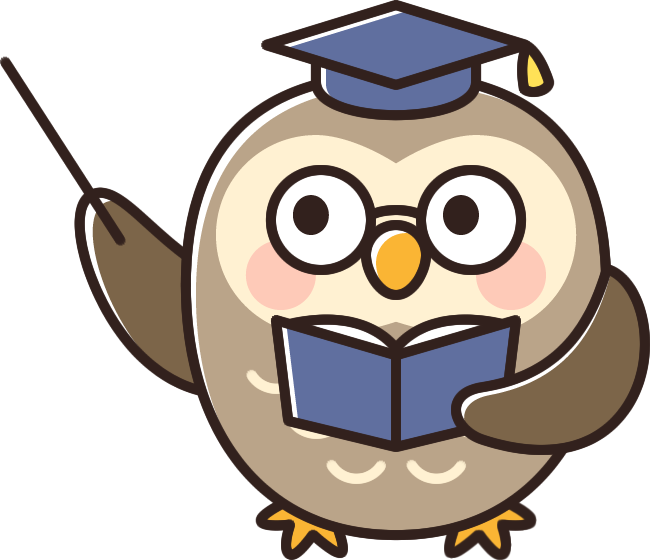 ？５＋７　とやってみて！！
つぎは、表示させてみよう！！
10　PRINT”〇”
20　PRINT”〇〇”
30　PRINT”〇〇〇”
RUN
なんかつまらない・・・
じゃあくり返しさせてみて。
10　PRINT”〇”
20　PRINT”〇〇”
30　PRINT”〇〇〇”
40　GOTO10
題名「たき」
たきが流れる速さを変えられないかな？
10　PRINT”〇”
20　PRINT”〇〇”
30　PRINT”〇〇〇”
40　GOTO10
:WAIT〇
    :WAIT〇
        :WAIT〇
もっとおもしろくならないかな？
自分なりに工夫してみよう。
最後に自分の作ったプログラムに「題名」をつけて発表してね。
今日のプログラミング言語は・・・
LOCATEです。
LOCATEとは・・
指定の場所に置く
という意味です。
順次命令にはコピー機能がというのがあってたくさん入力するときに便利だよ
いいことを
教えてあげる
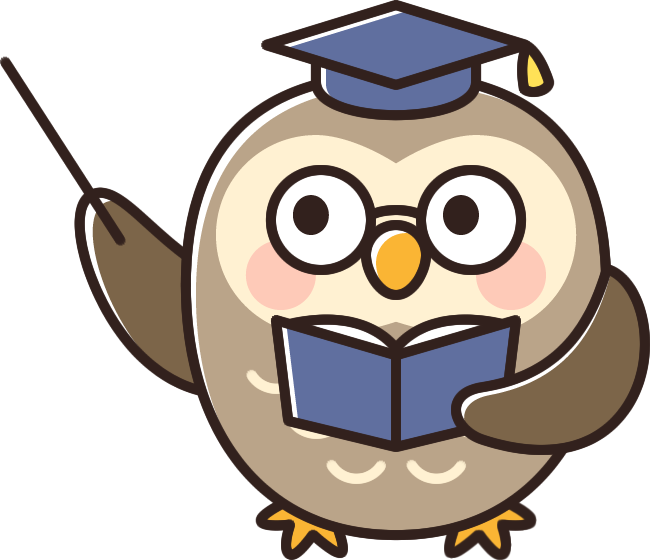 ロケイト
LOCATEプログラム
まずは、指定の場所に表示させてみよう
LOCATE　16,12:PRINT”@”
IchigoJamでは表示範囲が決まっています
１
・
・
・
・
・
・
１２
・
・
・
・
・
２３
表示範囲
Y
軸
＠
X軸
１・・・・・・・・・・・・１６・・・・・・・・・・・３３
LOCATE　X軸、Y軸になるんだね！！
プログラミング言語にはショートカットキーというのがあってLOCATEはLCで代用することができるよ
いいことを
教えてあげる
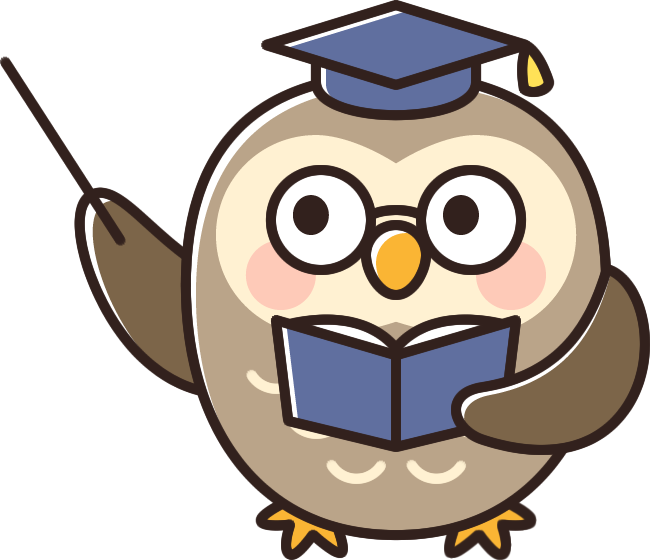 LC　13,14:?”@”とやってみて！！
つぎは、順番に表示させてみよう！！
10　LC　〇、〇:？”〇”
20　LC　〇、〇:？”〇”
30　LC　〇、〇:？”〇”
40　GOTO　10
RUN
なんかつまらない・・・
じゃあ、速さを変えてみて！！
10　LC　〇、〇:？”〇”:WAIT 60
20　LC　〇、〇:？”〇”:WAIT30
30　LC　〇、〇:？”〇”:WAIT40
40　GOTO　10
RUN
今日のミッション！！
中央を左から右に走る人
のプログラムを作ってみて。
キャラクターコード　一覧
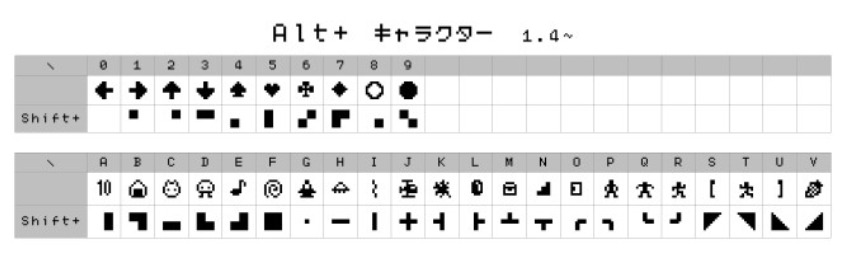 これを使うといいよ！！
今日のプログラミング言語は・・・
RNDです。
RNDとは・・
決まりがない、ばらばらに、という意味です。
ランダム
RNDプログラム
まずは、指定の範囲を決めよう
X=RND(16) :Y=RND(12)
IchigoJamでは表示範囲が決まっています
１
・
・
・
・
・
・
１２
・
・
・
・
・
２３
表示範囲
Y
軸
X軸
この範囲になるね！！
１・・・・・・・・・・・・１６・・・・・・・・・・・３３
X=RND(16) :Y=RND(12)
じゃあ、全体にランダムに表示させてみよう
10　X=RND(32) : Y=RND(23)
20　LC　X,Y : ?”@”
30　GOTO 10
RUN
どんどん増えていく・・・
消すためにはどうしたら良いだろう？
10　X=RND(32) : Y=RND(23)
20　LC　X,Y : ?”@”
30　GOTO 10
RUN
ここに何かを入れればいいんだね
途中で入れる場合は
１～９の値で入れられるよ
表示される速さを変えるには
どうしたら良いだろう？
10　X=RND(32) : Y=RND(23)
20　LC　X,Y : ?”@”
30　GOTO 10
RUN
：WAIT〇
今日のミッション！！
線香花火
のプログラムを作ってみて。
途中までの”ヒント”
まずはずっと表示される線香花火を作らないとだね
10　LC 16,1:?”|”
コピー機能を
使うと便利だよ
次は　RND　をうまく使って火花を作ってみるといいよ
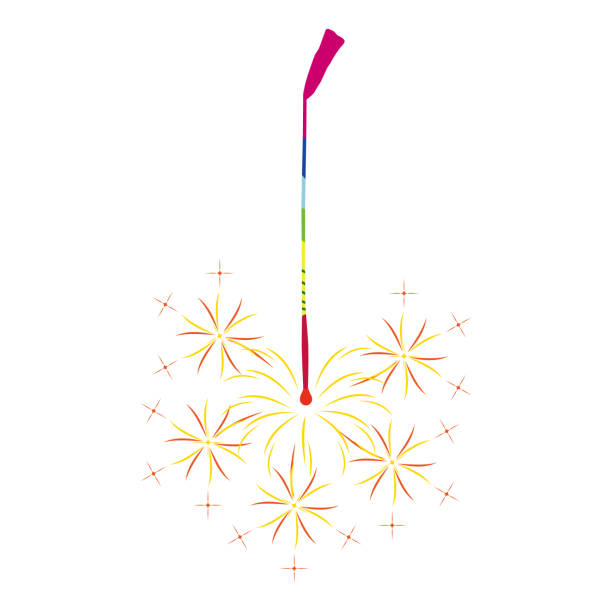 今日のプログラミング学習は・・・
変数です。
変数とは・・
値が変わっていく数のことです。
変数のプログラム
Xの値を変えてみましょう。
10 CLS 
20 LC X,12:?”🧍”:WAIT5
30 X=X+1
40 GOTO10
ここで必要なプログラミング言語は・・・
CLVです。
クリアバリアブル
CLVとは・・
変数の値をリセットする
　　　　　０に戻す
５  CLV
10 CLS 
20 LC X,12:?”🧍”:WAIT5
30 X=X+1
40 IF X=31 THEN GOTO5 ELSE GOTO10
IFを使うと・・・
もし　X=31なら５へ、そうでなければ１０へ